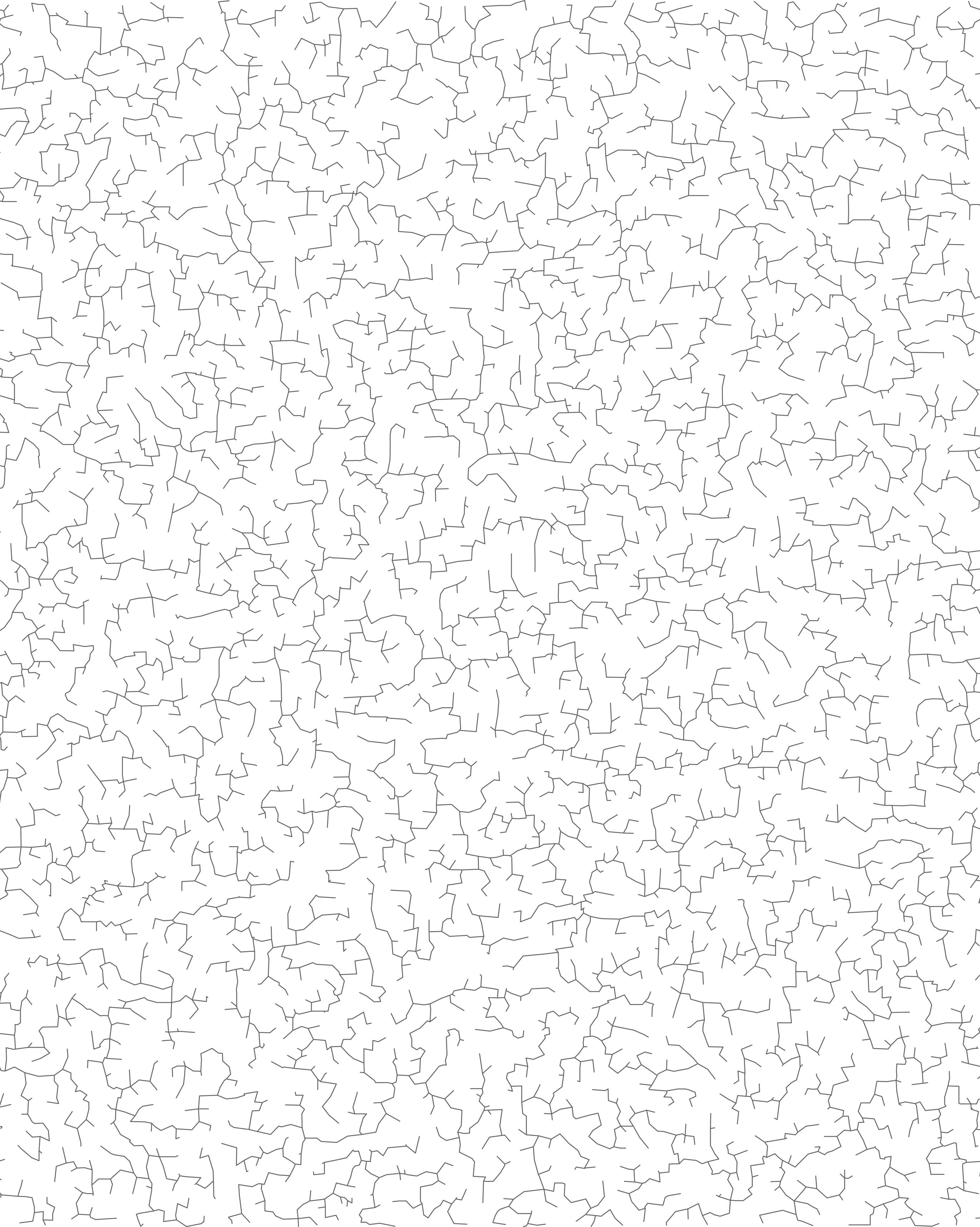 Algorithms
Robert Sedgewick  |  Kevin Wayne
4.2  Directed DFS Demo
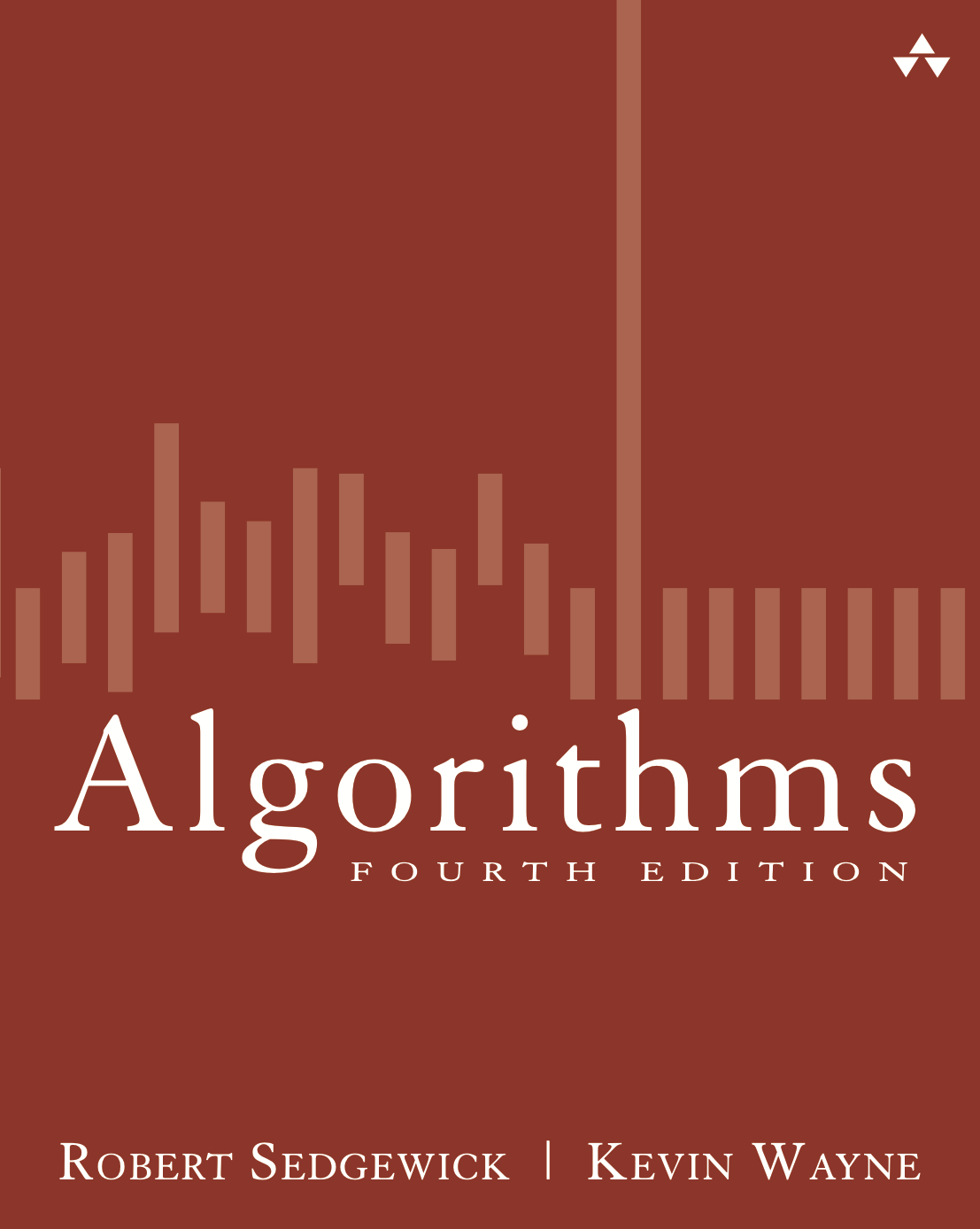 http://algs4.cs.princeton.edu
0
Directed depth-first search demo
4®2
2®3
3®2
6®0
0®1 
2®0
11®12
12®9
9®10
9®11
7®9
10®12
11®4
4®3
3®5
6®8
8®6
5®4
0®5
6®4
6®9
7®6
To visit a vertex v :
Mark vertex v as visited.
Recursively visit all unmarked vertices pointing from v.
2
1
3
9
10
0
4
6
8
7
5
11
12
2
1
3
9
10
4
5
11
12
a directed graph
2
0
Directed depth-first search demo
To visit a vertex v :
Mark vertex v as visited.
Recursively visit all unmarked vertices pointing from v.
2
1
3
9
10
0
4
v
marked[]
edgeTo[]
6
8
7
0 
1 
2
3
4 
5
6
7
8
9 
10
11
12
F
F 
F
F
F 
F
F
F
F
F 
F
F
F
–
– 
–
–
– 
–
–
–
–
– 
–
–
–
5
11
12
2
1
3
9
10
4
5
11
12
a directed graph
3
0
Directed depth-first search demo
To visit a vertex v :
Mark vertex v as visited.
Recursively visit all unmarked vertices pointing from v.
2
1
3
9
10
0
4
v
marked[]
edgeTo[]
6
8
7
0 
1 
2
3
4 
5
6
7
8
9 
10
11
12
T
F 
F
F
F 
F
F
F
F
F 
F
F
F
–
– 
–
–
– 
–
–
–
–
– 
–
–
–
5
11
12
2
1
3
9
10
4
5
11
12
visit 0: check 5 and check 1
4
0
Directed depth-first search demo
To visit a vertex v :
Mark vertex v as visited.
Recursively visit all unmarked vertices pointing from v.
2
1
3
9
10
0
4
v
marked[]
edgeTo[]
6
8
7
0 
1 
2
3
4 
5
6
7
8
9 
10
11
12
T
F 
F
F
F 
T
F
F
F
F 
F
F
F
–
– 
–
–
– 
0
–
–
–
– 
–
–
–
5
11
12
2
1
3
9
10
4
5
11
12
visit 5: check 4
5
0
Directed depth-first search demo
To visit a vertex v :
Mark vertex v as visited.
Recursively visit all unmarked vertices pointing from v.
2
1
3
9
10
0
4
v
marked[]
edgeTo[]
6
8
7
0 
1 
2
3
4 
5
6
7
8
9 
10
11
12
T
F 
F
F
T 
T
F
F
F
F 
F
F
F
–
– 
–
–
5 
0
–
–
–
– 
–
–
–
5
11
12
2
1
3
9
10
4
5
11
12
visit 4: check 3 and check 2
6
0
Directed depth-first search demo
To visit a vertex v :
Mark vertex v as visited.
Recursively visit all unmarked vertices pointing from v.
2
1
3
9
10
0
4
v
marked[]
edgeTo[]
6
8
7
0 
1 
2
3
4 
5
6
7
8
9 
10
11
12
T
F 
F
T
T 
T
F
F
F
F 
F
F
F
–
– 
–
4
5 
0
–
–
–
– 
–
–
–
5
11
12
2
1
3
9
10
4
5
11
12
visit 3: check 5 and check 2
7
0
Directed depth-first search demo
To visit a vertex v :
Mark vertex v as visited.
Recursively visit all unmarked vertices pointing from v.
2
1
3
9
10
0
4
v
marked[]
edgeTo[]
6
8
7
0 
1 
2
3
4 
5
6
7
8
9 
10
11
12
T
F 
F
T
T 
T
F
F
F
F 
F
F
F
–
– 
–
4
5 
0
–
–
–
– 
–
–
–
5
11
12
2
1
3
9
10
4
5
11
12
visit 3: check 5 and check 2
8
0
Directed depth-first search demo
To visit a vertex v :
Mark vertex v as visited.
Recursively visit all unmarked vertices pointing from v.
2
1
3
9
10
0
4
v
marked[]
edgeTo[]
6
8
7
0 
1 
2
3
4 
5
6
7
8
9 
10
11
12
T
F 
T
T
T 
T
F
F
F
F 
F
F
F
–
– 
3
4
5 
0
–
–
–
– 
–
–
–
5
11
12
2
1
3
9
10
4
5
11
12
visit 2: check 0 and check 3
9
0
Directed depth-first search demo
To visit a vertex v :
Mark vertex v as visited.
Recursively visit all unmarked vertices pointing from v.
2
1
3
9
10
0
4
v
marked[]
edgeTo[]
6
8
7
0 
1 
2
3
4 
5
6
7
8
9 
10
11
12
T
F 
T
T
T 
T
F
F
F
F 
F
F
F
–
– 
3
4
5 
0
–
–
–
– 
–
–
–
5
11
12
2
1
3
9
10
4
5
11
12
visit 2: check 0 and check 3
10
Directed depth-first search demo
2
To visit a vertex v :
Mark vertex v as visited.
Recursively visit all unmarked vertices pointing from v.
0
0
v
marked[]
edgeTo[]
6
8
7
0 
1 
2
3
4 
5
6
7
8
9 
10
11
12
T
F 
T
T
T 
T
F
F
F
F 
F
F
F
–
– 
3
4
5 
0
–
–
–
– 
–
–
–
2
1
1
3
3
3
9
9
10
10
4
4
5
5
11
11
12
12
done 2
11
0
3
Directed depth-first search demo
To visit a vertex v :
Mark vertex v as visited.
Recursively visit all unmarked vertices pointing from v.
2
1
9
10
0
4
v
marked[]
edgeTo[]
6
8
7
0 
1 
2
3
4 
5
6
7
8
9 
10
11
12
T
F 
T
T
T 
T
F
F
F
F 
F
F
F
–
– 
3
4
5 
0
–
–
–
– 
–
–
–
5
11
12
1
3
9
10
4
4
5
11
12
done 3
12
0
Directed depth-first search demo
To visit a vertex v :
Mark vertex v as visited.
Recursively visit all unmarked vertices pointing from v.
2
1
3
9
10
0
4
v
marked[]
edgeTo[]
6
8
7
0 
1 
2
3
4 
5
6
7
8
9 
10
11
12
T
F 
T
T
T 
T
F
F
F
F 
F
F
F
–
– 
3
4
5 
0
–
–
–
– 
–
–
–
5
11
12
1
9
10
4
5
11
12
visit 4: check 3 and check 2
13
0
Directed depth-first search demo
4
To visit a vertex v :
Mark vertex v as visited.
Recursively visit all unmarked vertices pointing from v.
2
1
3
9
10
0
v
marked[]
edgeTo[]
6
8
7
0 
1 
2
3
4 
5
6
7
8
9 
10
11
12
T
F 
T
T
T 
T
F
F
F
F 
F
F
F
–
– 
3
4
5 
0
–
–
–
– 
–
–
–
5
11
12
1
9
10
4
5
5
11
12
done 4
14
0
Directed depth-first search demo
To visit a vertex v :
Mark vertex v as visited.
Recursively visit all unmarked vertices pointing from v.
2
1
3
9
10
0
0
4
v
marked[]
edgeTo[]
5
6
8
7
0 
1 
2
3
4 
5
6
7
8
9 
10
11
12
T
F 
T
T
T 
T
F
F
F
F 
F
F
F
–
– 
3
4
5 
0
–
–
–
– 
–
–
–
11
12
1
9
10
5
11
12
done 5
15
0
Directed depth-first search demo
To visit a vertex v :
Mark vertex v as visited.
Recursively visit all unmarked vertices pointing from v.
2
1
3
9
10
0
4
v
marked[]
edgeTo[]
6
8
7
0 
1 
2
3
4 
5
6
7
8
9 
10
11
12
T
F 
T
T
T 
T
F
F
F
F 
F
F
F
–
– 
3
4
5 
0
–
–
–
– 
–
–
–
5
11
12
1
9
10
11
12
visit 0: check 5 and check 1
16
0
Directed depth-first search demo
To visit a vertex v :
Mark vertex v as visited.
Recursively visit all unmarked vertices pointing from v.
2
1
3
9
10
0
4
v
marked[]
edgeTo[]
6
8
7
0 
1 
2
3
4 
5
6
7
8
9 
10
11
12
T
T 
T
T
T 
T
F
F
F
F 
F
F
F
–
0 
3
4
5 
0
–
–
–
– 
–
–
–
5
11
12
1
9
10
11
12
visit 1
17
0
Directed depth-first search demo
1
To visit a vertex v :
Mark vertex v as visited.
Recursively visit all unmarked vertices pointing from v.
2
3
9
10
0
0
4
v
marked[]
edgeTo[]
6
8
7
0 
1 
2
3
4 
5
6
7
8
9 
10
11
12
T
T 
T
T
T 
T
F
F
F
F 
F
F
F
–
0 
3
4
5 
0
–
–
–
– 
–
–
–
5
11
12
1
9
10
11
12
done 1
18
0
Directed depth-first search demo
6
8
7
To visit a vertex v :
Mark vertex v as visited.
Recursively visit all unmarked vertices pointing from v.
2
1
3
9
10
0
4
v
marked[]
edgeTo[]
0 
1 
2
3
4 
5
6
7
8
9 
10
11
12
T
T 
T
T
T 
T
F
F
F
F 
F
F
F
–
0 
3
4
5 
0
–
–
–
– 
–
–
–
5
11
12
9
10
11
12
done 0
19
0
Directed depth-first search demo
6
8
7
To visit a vertex v :
Mark vertex v as visited.
Recursively visit all unmarked vertices pointing from v.
2
1
3
9
10
4
v
marked[]
edgeTo[]
0 
1 
2
3
4 
5
6
7
8
9 
10
11
12
T
T 
T
T
T 
T
F
F
F
F 
F
F
F
–
0 
3
4
5 
0
–
–
–
– 
–
–
–
5
11
12
9
10
11
12
done
20
Directed depth-first search demo
To visit a vertex v :
Mark vertex v as visited.
Recursively visit all unmarked vertices pointing from v.
0
v
marked[]
edgeTo[]
6
8
7
0 
1 
2
3
4 
5
6
7
8
9 
10
11
12
T
T 
T
T
T 
T
F
F
F
F 
F
F
F
–
0 
3
4
5 
0
–
–
–
– 
–
–
–
2
1
reachable
from vertex 0
3
9
10
4
5
11
12
reachable from 0
21